Project #3: Low Cost, Ultralow Power Sensor Design and Fabrication for IoT REU student: Mary BroyhillGraduate mentors: Pawan PathakFaculty mentor(s): Hyoung Jin Cho
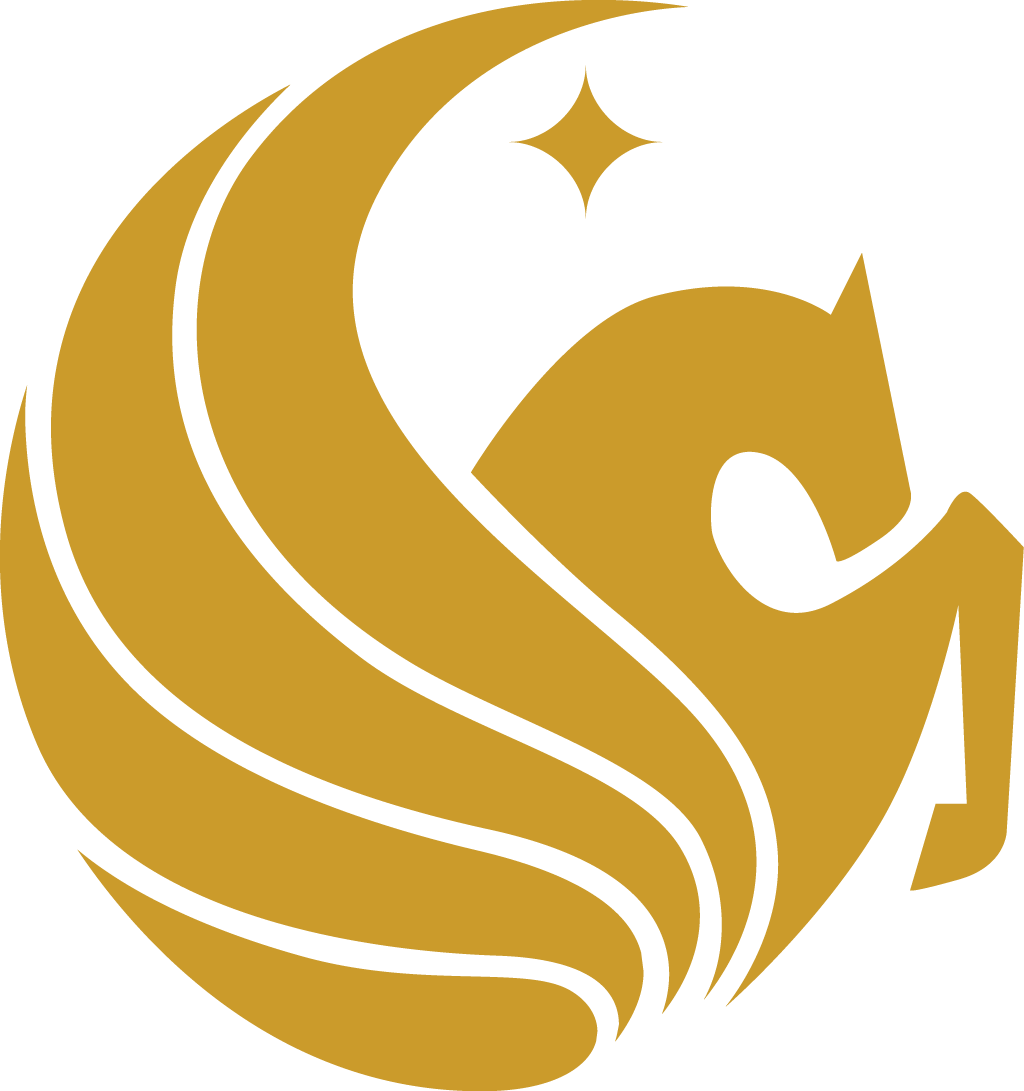 Week 9 (July 9– July 15, 2018)

Accomplishments:
 Developed more sensors by screen printing new ones.
Fabricated 3 sensors with three different fabrication times.
Made three new lead solutions; the low, medium, and high concentration.
Tested the sensors and it finally worked!

Problem & Solutions
No major problems this week.

Plans for next week:
Make final touches on my poster.
Finish my research paper.
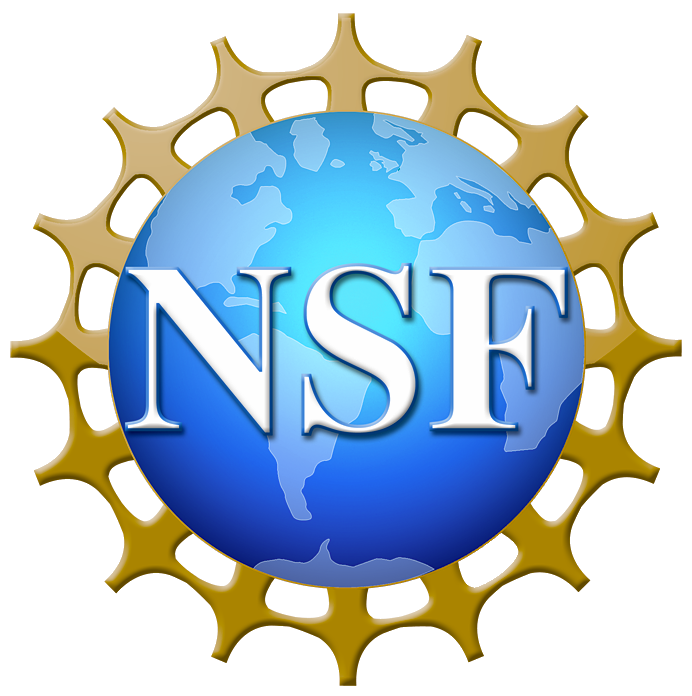 NSF REU Research Experience on Internet of Things 2018
Figure 1. Results from the 10 seconds sensor.
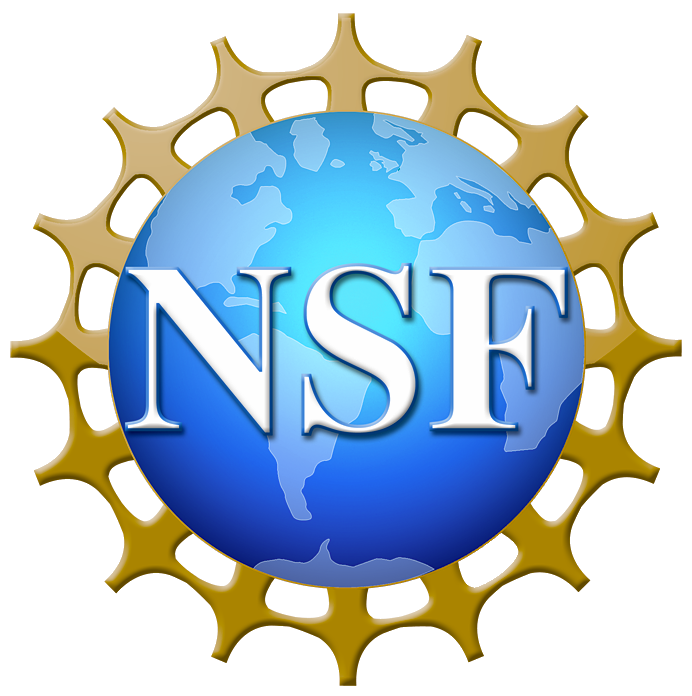 NSF REU Research Experience on Internet of Things 2018
Figure 2. Graph of the concentration of lead versus the current.
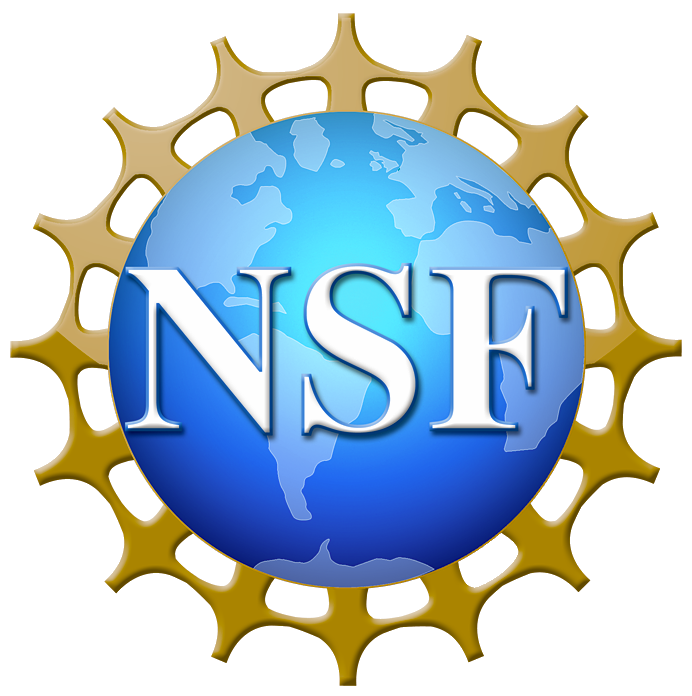 NSF REU Research Experience on Internet of Things 2018